気候変動に関する最近の動向
IPCC第5次評価報告書の概要
気候変動に関する政府間パネル（IPCC）第40回総会が2014年10月27日～31日にデンマーク・コペンハーゲンにおいて開催され、IPCC第5次評価報告書統合報告書（AR5）が承認・公表された。
この報告書で採用された４つの代表的濃度経路シナリオ（RCPシナリオ）に基づき、各国の研究機関で気候の将来予測が実施されている。
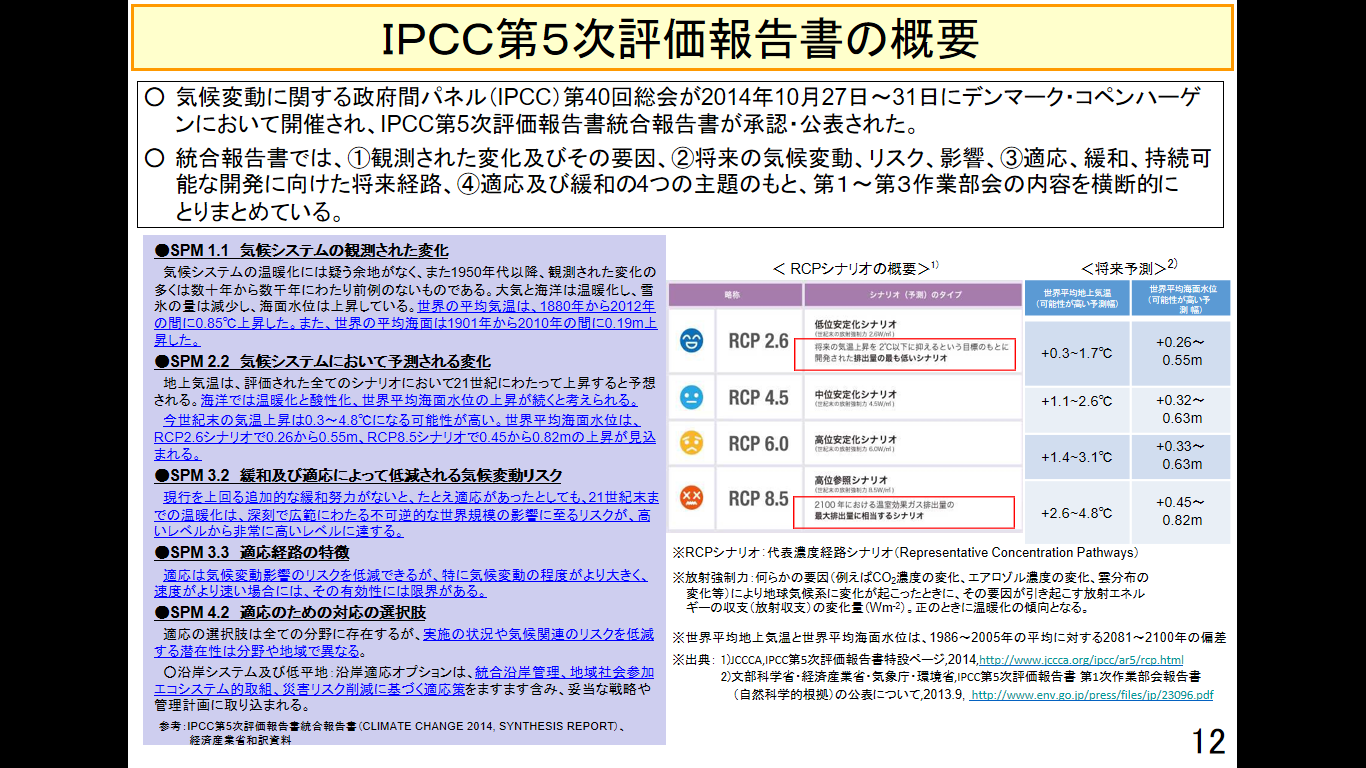 出典：気候変動を踏まえた海岸保全のあり方検討委員会（第１回）　資料３
1
IPCC　海洋・雪氷圏特別報告書（ SROCC※ ）
IPCC第51回総会（令和元年９月20日～24日）において、「変化する気候下での海洋・雪氷圏に関するIPCC特別報告書（海洋・雪氷圏特別報告書） 」が承認されるとともに、報告書本編が受諾された。
2100年までの平均海面水位の予測上昇範囲は、RCP2.6 では0.29-0.59m、RCP8.5では0.61-1.10mと第５次評価報告書から上方修正された。
※SROCC: Special Report on the Ocean and Cryosphere in a Changing Climate
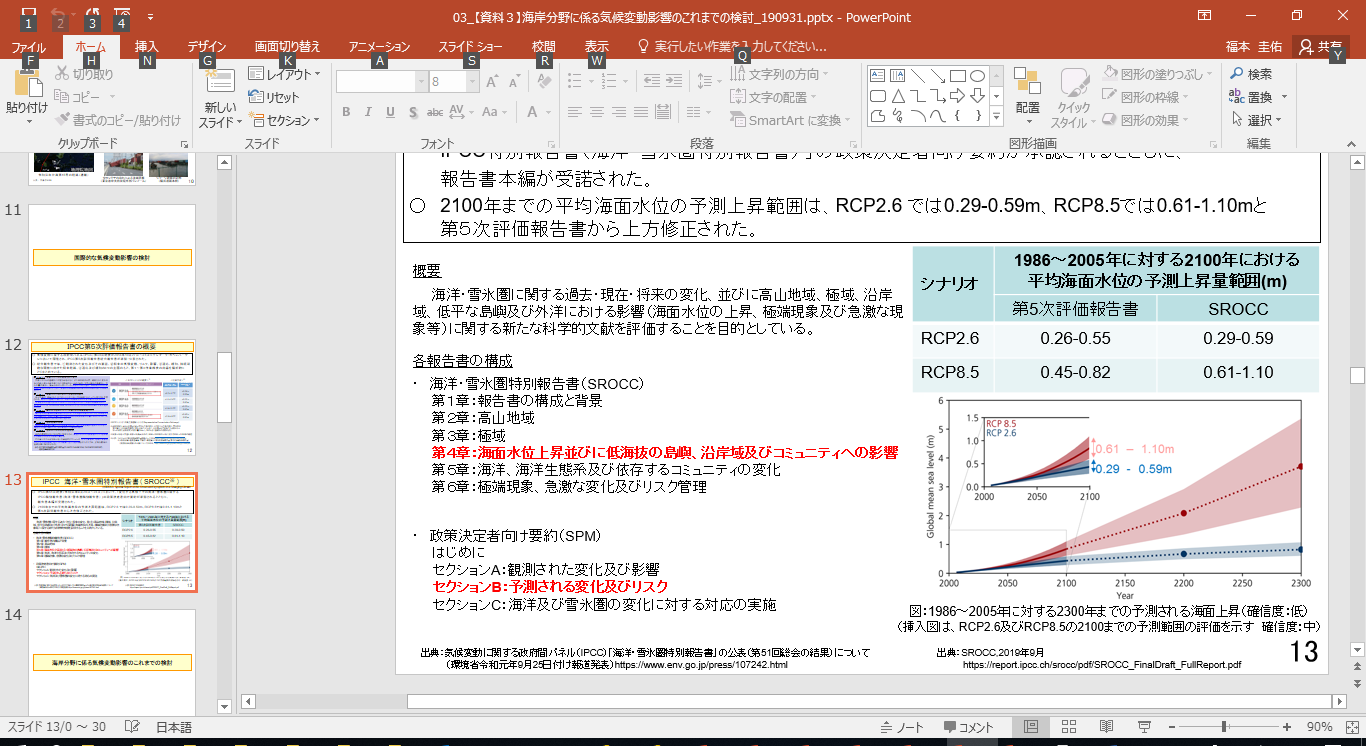 出典：気候変動を踏まえた海岸保全のあり方検討委員会（第１回）　資料３
2
パリ協定の締結（２０１６年11月）
COP21（気候変動枠組条約　第21回締約国会議）において、2020年以降の温室効果ガス排出削減等のための国際枠組みとして、産業革命以降の平均気温上昇を2度未満に抑制することなどを目的としたパリ協定が採択され、2016年11月に締結された。
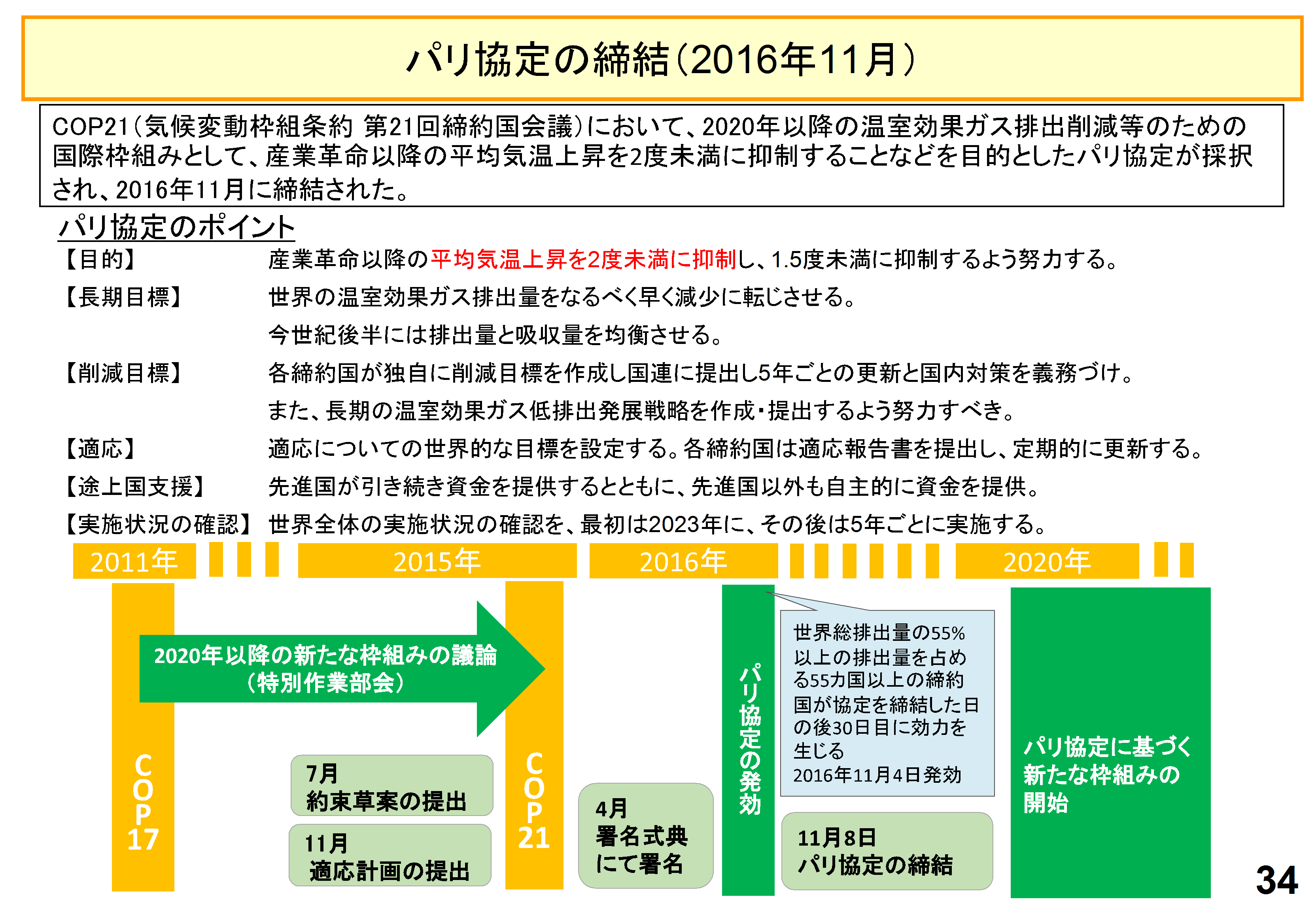 出典：気候変動を踏まえた治水計画のあり方　提言　参考資料
3
近年の海面水位の変動について
世界平均の海面水位は、明瞭な上昇傾向がある。
日本沿岸の海面水位は、1906～2018年の期間では上昇傾向は見られないものの、1980年代以降、上昇傾向が見られる。
1971～2010年の期間で1年あたり1.1［0.6～1.6］mm の割合で上昇し、1993～2010年の期間で1年あたり2.8 [1.3～4.3] mm の割合で上昇した。近年だけで見ると、日本沿岸の海面水位の上昇率は、世界平均の海面水位の上昇率と同程度になっている。
日本沿岸の海面水位は、1906～2018年の期間を通して、10年から20年周期の変動がある。
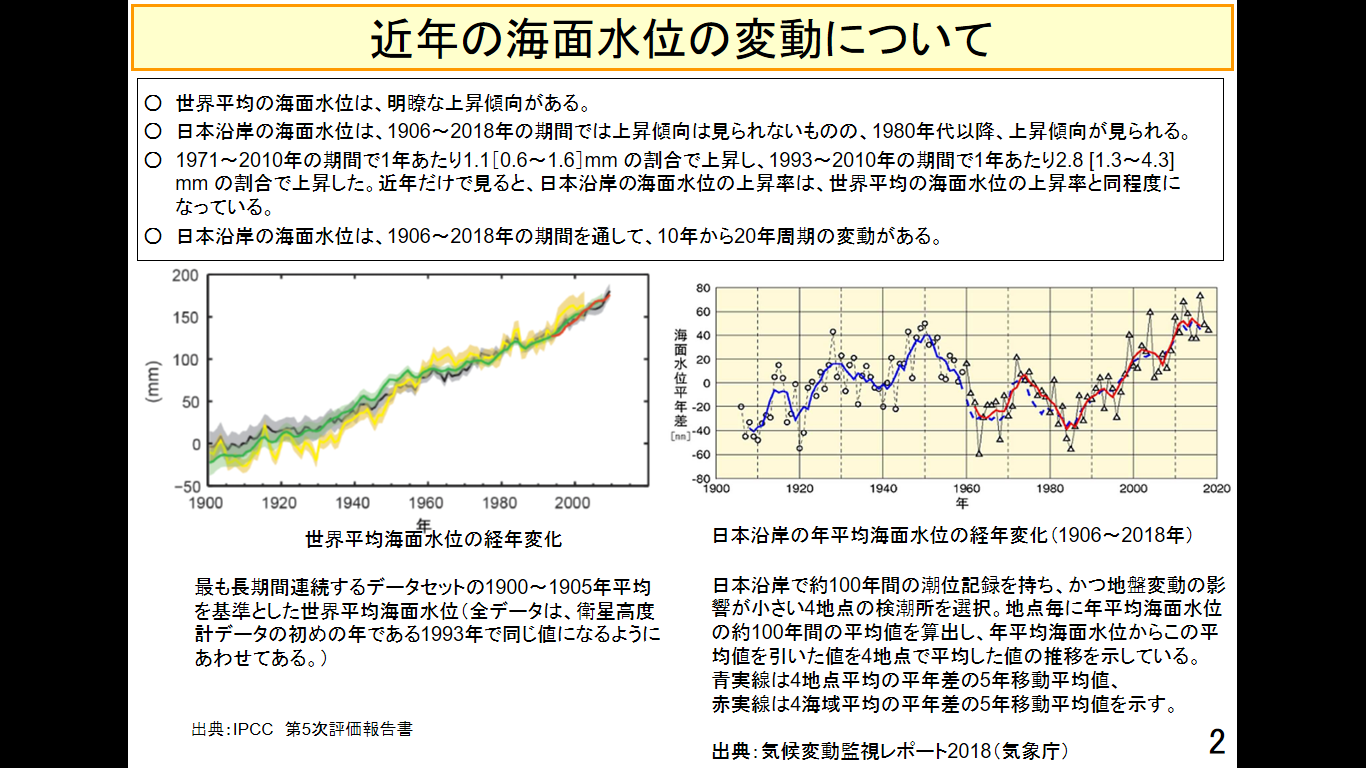 青実線は4地点平均の平年差の５年移動平均値、
赤実線は4海域平均の平年差の５年移動平均値を示す。
出典：気候変動を踏まえた海岸保全のあり方検討委員会（第１回）　資料３
4
近年の台風について
これまでの台風の発生状況から、発生数、日本への接近数、上陸数ともに長期的に明瞭な変化は見られない。
平成16年は本土上陸台風が10個に達し、高潮・高波による被災は、神戸港、関西国際空港、高知県室戸市、香川県高松市と広範囲に及んだ。また、平成21年には台風第18号により三河湾、平成30年には台風第21号により大阪湾において顕著な高潮災害、さらに、令和元年は台風第15号により東京湾において顕著な高波災害が発生した。
近年の日本近海の海水温は上昇傾向にあり、台風の発達に影響を及ぼすことが予想される。
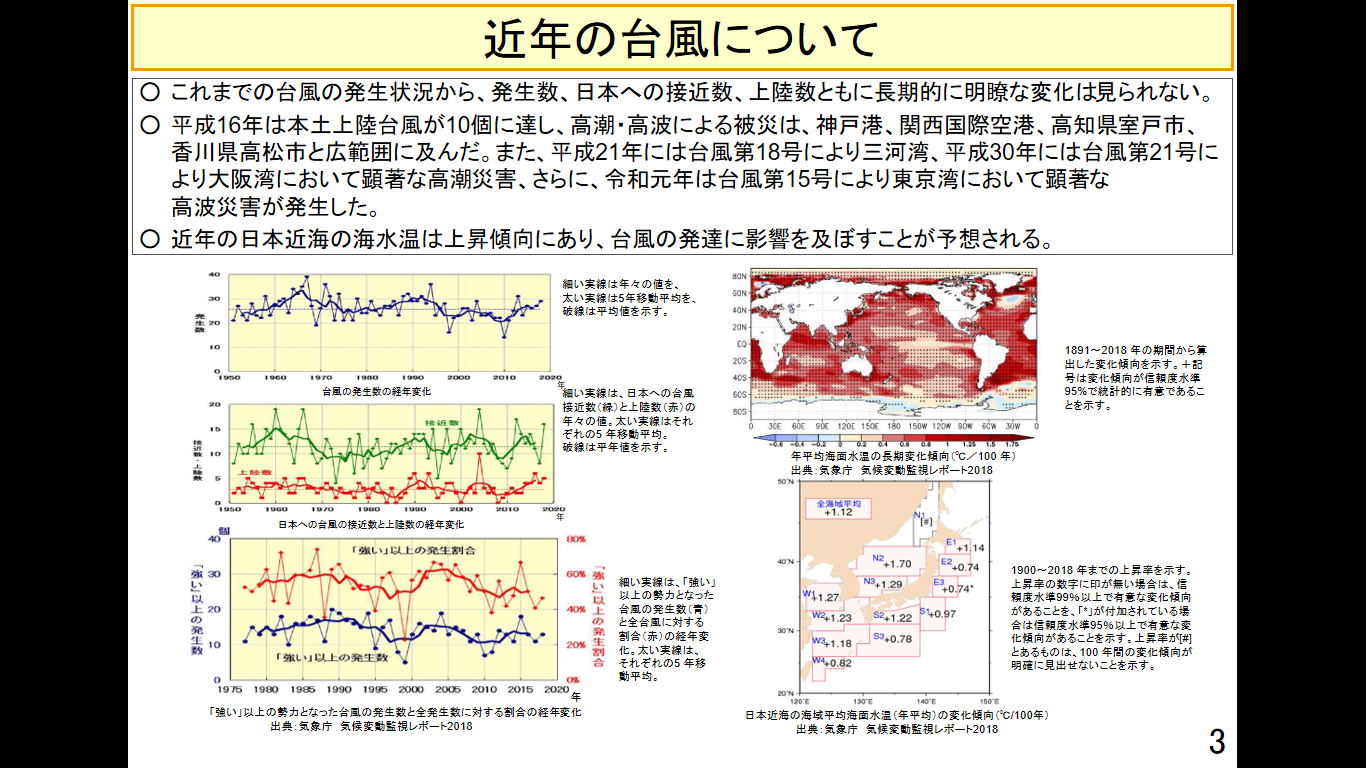 5
出典：気候変動を踏まえた海岸保全のあり方検討委員会（第１回）　資料３
気候変動を踏まえた最近の取組（国交省水管理・国土保全局関連）
気候変動を踏まえた治水計画に係る技術検討会（第１回）　
資料２を基に作成
H25.11　IPCC第５次報告書（第１作業部会報告書）公表
H27.05　「水防法等の一部を改正する法律」公布
H27.08　水災害分野における気候変動適応策のあり方について
　　　　　　「～災害リスク情報と危機感を共有し、減災に取り組む社会へ～」答申（社整審）
H27.09　平成２７年9月　関東・東北豪雨
H27.11　「国土交通省気候変動適応計画」公表
H27.12　大規模氾濫に対する減災のための治水対策のあり方について
　　　　　　「～社会意識の変革による「水防災意識社会の再構築に向けて～」答申（社整審）
H28.08　北海道・東北地方を襲った一連の台風
H28.11　パリ協定の締結
H29.01　中小河川等における水防災意識社会の再構築のあり方について
　　　　　　「～逃げ遅れによる人的被害をなくすこと」「地域社会機能の継続性を確保することを目指す～」答申（社整審）
H29.05　「水防法等の一部を改正する法律」公布
H29.06　「水防災意識社会の再構築に向けた緊急行動計画
H29.07　平成29年7月　九州北部豪雨
H29.12　「中小河川緊急治水対策プロジェクト」発表
H30.02　気候変動適応法案　閣議決定
H30.04～気候変動を踏まえた治水計画に係る技術検討会（これまで５回開催）
H30.07　平成30年7月豪雨
H30.09　平成30年台風第21号による高潮
H30.12　大規模広域豪雨を踏まえた水災害対策のあり方について
　　　　　　「～複合的な災害にも多層的に備える緊急対策～」答申（社整審）
R01.10～　気候変動を踏まえた海岸保全のあり方検討委員会（これまで１回開催）
R01.10　令和元年台風第19号災害
　　　　 　「気候変動を踏まえた治水計画のあり方　提言」公表
　　　　　　社会資本整備審議会へ気候変動を踏まえた水災害対策のあり方について諮問
6
水災害分野の気候変動適応策の基本的な考え方（H27.8答申）
施設計画の規模
想定し得る最大規模
現況の施設能力の規模
外力（大雨等）の規模
○ 比較的発生頻度の高い外力に対し、
施設により災害の発生を防止
・これまで進めてきている施設の整備を着実に実施
・将来の外力増大時に、できるだけ手戻りなく施設の追加対策が講じられるよう工夫
・災害リスクの評価を踏まえた
ウィークポイント等に対する重点的な整備　等
○	施設の能力を上回る外力に対し、
     施策を総動員して、できる限り被害を軽減
＜施設の運用、構造、整備手順等の工夫＞
・既設ダム等を最大限活用するための運用の見直し
・迅速な氾濫水排除のための排水門の整備や排水機場
等の耐水化
・災害リスクをできるだけ小さくするための河川整備の
内容、手順の見直し　等
＜まちづくり・地域づくりとの連携＞
・災害リスクを考慮した土地利用・住まい方の工夫　等
＜避難、応急活動、事業継続等のための備え＞
・避難に関するタイムライン、企業の防災意識の向上、
水害BCPの作成　等
○施設の能力を大幅に上回る
外力に対し、ソフト対策を重点に
「命を守り」
「壊滅的被害を回避」
・状況情報に基づく主体的避難の促進
・広域避難体制の整備
・国、地方公共団体、公益事業者等の
関係者一体型のタイムライン　等
災害リスクの評価・災害リスク情報の共有
想定し得る最大規模までの様々な規模の外力に対する災害リスク（浸水想定及びそれに基づく被害想定）の評価
各主体が、災害リスク情報を認識して対策を推進
7
気候変動を踏まえた治水計画に係る技術検討会（第１回）　資料２を基に作成
気候変動を踏まえた治水計画のあり方提言の概要（R1.10）
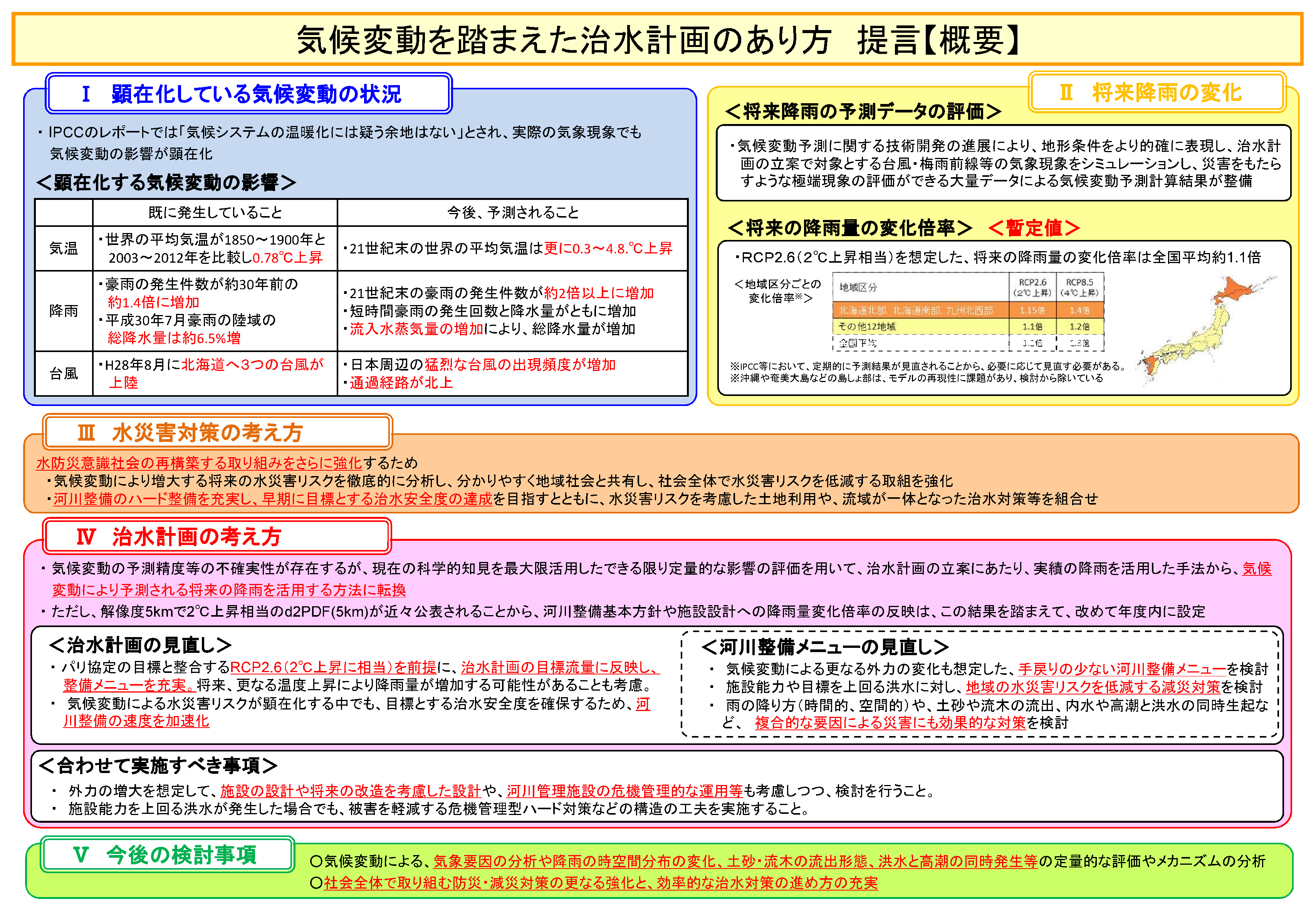 出典：気候変動を踏まえた治水計画のあり方　提言　概要
8
気候変動を踏まえた治水計画のあり方提言の概要（R1.10）
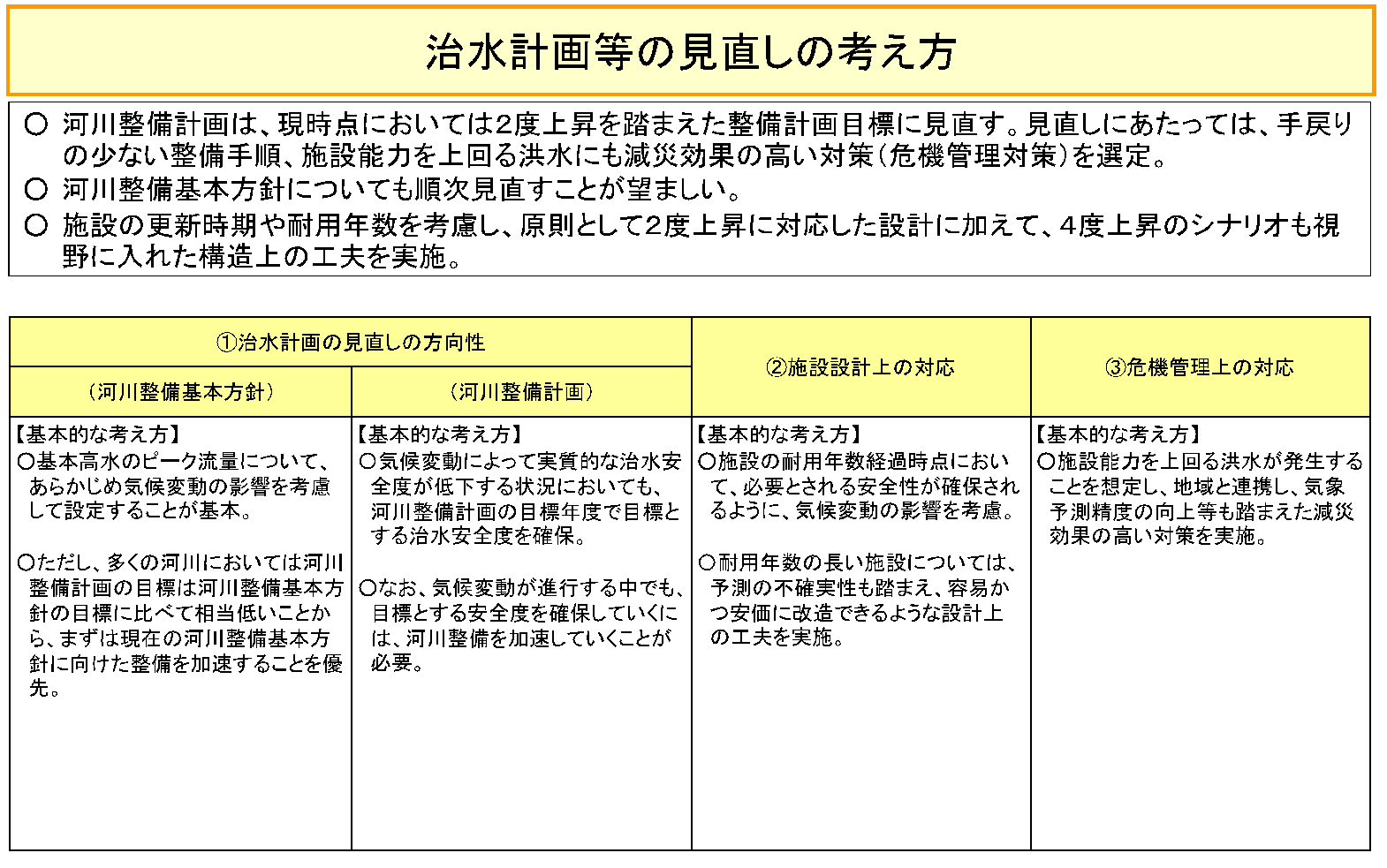 出典：気候変動を踏まえた治水計画のあり方　提言　参考資料
9
気候変動を踏まえた治水計画のあり方提言の概要（R1.10）
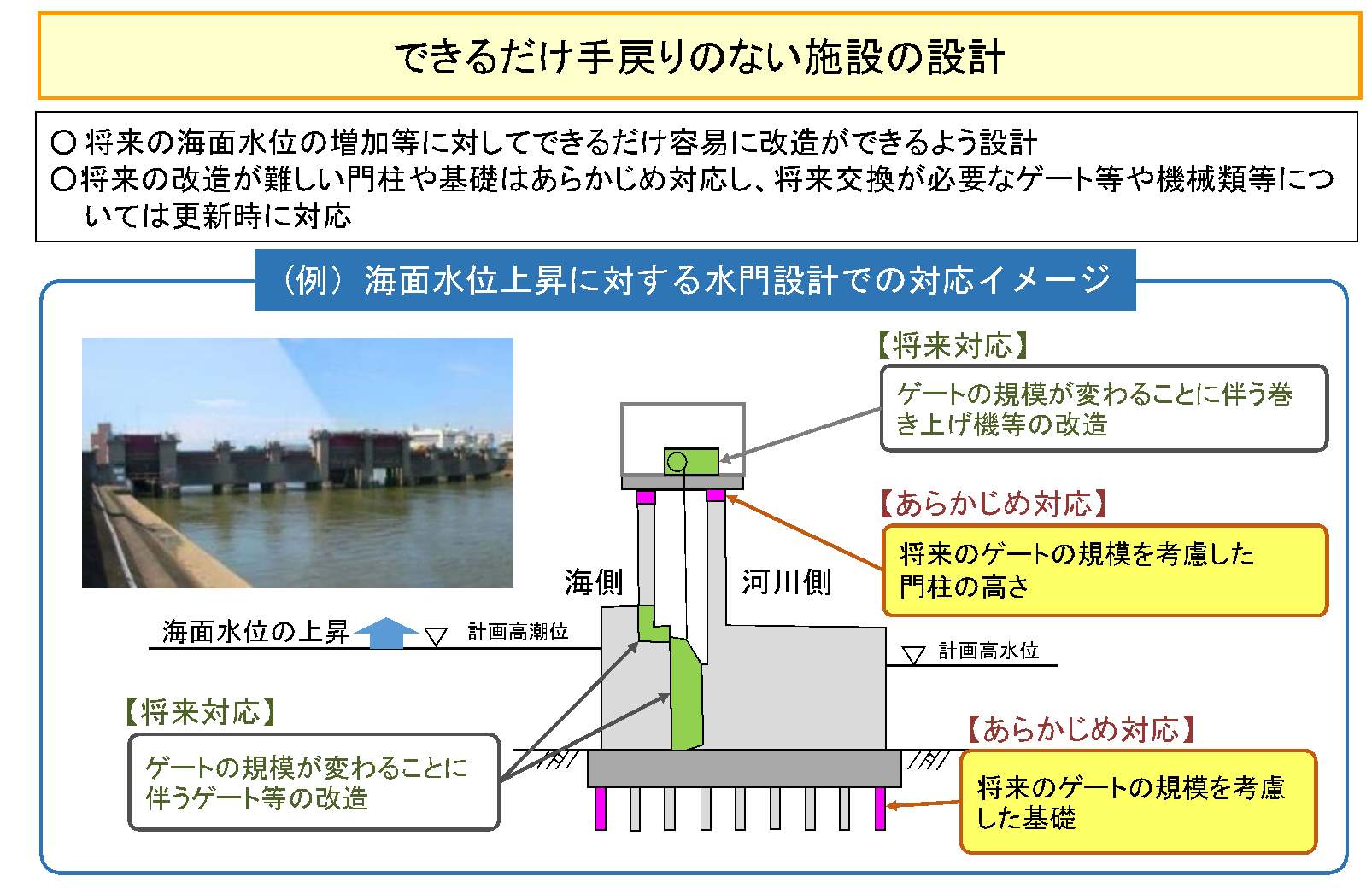 出典：気候変動を踏まえた治水計画のあり方　提言　参考資料
10
参考
気候変動を踏まえた海岸保全に向けた論点
＜社会への影響＞
＜自然現象の変化＞
＜社会に影響を及ぼす現象＞
○氷床・氷河の融解
平均海面の上昇
○海水温の上昇
平均海面の上昇
○海流の変化
急潮の変化
異常潮位の変化
○台風・低気圧等の強大化
高潮偏差の増大
極端波浪（波高、周期、波向）の変化
常時波浪（波高、周期、波向）の変化
降水量・降水パターンの変化
流出土砂量の変化
融雪量の変化
○沿岸域への影響
浸水リスクの増加
外力の増大
砂浜の機能低下
砂浜、干潟、低湿地の消失
生態系の変化

○社会インフラへの影響
港湾・漁港施設の機能低下
河川取水施設の機能低下
高潮
国土の減少
高波
洪水
人的
被害
渇水
経済
被害
土砂災害
海岸保全基本方針等への反映
○論点１：気候変動予測
○論点２：海岸保全の目標設定
○論点３：海岸保全のあり方
＜海岸保全での考慮方法・量＞
平均海面水位の上昇
潮位偏差の増大
波浪の強大化
＜外力の設定方法＞
温室効果ガスの排出抑制シナリオの選択の考え方
（RCP2.6,RCP4.5,RCP6.0,RCP8.5)
気候変動により予測される将来の外力増加量の算定方法
＜海岸保全の方策＞
①ハード対策
　　面的防護、線的防護　等
②ソフト対策
　　モニタリング、土地利用、タイムライン　等
③技術開発
　　モニタリング技術、高潮予測　等
・空間
・時間
・確率評価
11
出典：気候変動を踏まえた海岸保全のあり方検討委員会（第１回）　資料５